地方独立行政法人　大阪産業技術研究所　第1期 中期目標（案）の概要
Ⅰ　基本方針
新法人の前身である産技研と市工研は、設立以来ともに一世紀前後にわたる長い歴史を有している。この間、両研究所においては、それぞれが得意とする分野と支援領域を確立するとともに、持てる技術支援力と研究開発力を存分に発揮して、公設試として全国有数の実績をあげてきた。

厳しい環境下にある大阪のものづくり中小企業が市場競争力を確保し持続的な発展を遂げていくためには、新法人は、多様化・高度化する技術課題の解決をサポートしていくとともに、成長産業分野への参入や海外展開も見据えた研究開発に取り組むものづくり中小企業の“変革と挑戦”を強力にバックアップしていかなければならない。　　

【新法人が目指すべき姿】　新法人は、ワントップマネジメントのもと、産技研は和泉センターとして、市工研は森之宮センターとして、それぞれの特長を活かした支援機能の維持・向上を図るとともに、両研究所の優れた技術力や強みを融合し、
　　　　　　　　　　　　　　　　 技術支援や研究開発のポテンシャルを高め、企業目線に立ったシナジー効果を発揮することで、大阪産業の成長を牽引する知と技術の支援拠点“スーパー公設試”を目指す。

　　　●　これまで産技研と市工研がそれぞれ培ってきた強みを損なうことなく、両研究所の得意な分野と得意な支援を合わせ、企業の開発ステージに応じた「研究開発から製造までの一気通貫の支援」や「利用サービスのワンストップ化」など、
　　　　　両研究所が統合することによって可能となる支援サービスの向上に着実に取り組んでいく。
　　　●　さらには、大阪産業のさらなる飛躍に向けて、両研究所のそれぞれの強みやこれまで培ってきたネットワークを掛け合わせ、「産官学連携によるオープンイノベーションの推進」に取り組むほか、「成長分野の研究開発」や「国際基準
　　　　　対応の推進」に注力し、企業の成長・発展に積極的に貢献していく。
　　　●　顧客満足度の向上による顧客拡大や効率的な業務運営によって得られる収益を、次なる支援機能へと投資し、企業に還元する「好循環の運営」を目指す。

中期目標の期間　　　平成29年度～33年度（５年間）
【略称表示】 (地独）大阪産業技術研究所　→新法人
　　　　　　　　旧(地独）大阪府立産業技術総合研究所　→産技研
　　　　　　　　旧(地独）大阪市立工業研究所　→市工研
Ⅱ　企業支援の基本的な考え方と取組（住民に対して提供するサービスその他の業務の質の向上に関する事項）
大阪産業の持続的発展のための
　　      研究開発の戦略的展開
▼統合によってできること　　★ｽｰﾊﾟｰ公設試としてできること
和泉センター
森之宮センター
5  顧客満足度を高める事業化までの一気通貫の企業支援
1  中小企業の成長を支えるための多様な技術分野における技術支援
高度化する企業の技術開発・製品開発に伴走する
　　　　　　　 企業支援研究等の推進
4  大阪産業を支える技術人材の育成
多様な企業の成長を支える基盤研究の推進
  ・　課題解決に必要なシーズの蓄積と将来の発展が予想
　　される技術分野の支援力強化に資する基盤研究を推進

(2) 実用化・技術移転を目指す発展研究の推進
　・　基盤研究で得られた成果の企業への技術移転を加速
    させ、実用化・製品化に結びつけるため発展研究を推進

(3) 大阪発の新産業の創出を目指すﾌﾟﾛｼﾞｪｸﾄ研究
　　　の推進
　・　発展研究で得られた成果等をﾍﾞｰｽに、理事長のﾜﾝﾄｯﾌﾟ
　　ﾏﾈｼﾞﾒﾝﾄの下、企業・大学等と連携し異分野・技術を
　　融合したプロジェクト研究を推進
 ★ 新ｴﾈﾙｷﾞｰやﾗｲﾌｻｲｴﾝｽ等の成長分野等を対象に、戦略
　　的・集中的に取組むべき研究テーマを選定
企業が求める技術人材の育成
  ・　新法人が有する知見、ノウハウ等を活用し、レディメイド
    型・オーダーメイド型の技術者研修を実施するなど、企業
    が求める技術人材を育成

(2) 関係機関との連携による次世代の
      産業人材等の育成
　・　インターンシップの学生を受け入れるなど、大学や高専等
　　と連携し、大阪産業を支える人材の育成に取り組む
支援サービスのワンストップ化・スピード化を図るとともに、研究開発から製品開発・製造までの一気通貫の技術支援に取り組むほか、他機関との連携による事業化までの支援や企業・大学等とのｵｰﾌﾟﾝｲﾉﾍﾞｰｼｮﾝの取組を積極的に推進していく。
大阪産業の持続的発展に寄与していくため、基盤研究から発展研究、さらにはプロジェクト研究へと、成長分野の研究開発を視野に戦略的な研究開発を推進していく。
企業の多様な技術ニーズにきめ細やかに対応していくため、技術相談をはじめとする技術支援のフルメニューを提供するとともに、支援サービスの改善等に不断に取り組む。
企業の高度な技術的課題の解決や製品開発に貢献するため、企業とともに研究テーマを設定し、新法人が有する技術シーズ等を活かして、企業と一体となって様々な企業支援研究（共同研究等）等に取り組む。
多様なニーズに応える
　　　技術相談の充実
  ・　企業の課題解決の入口となる技術
　　相談について多様な相談機会を提供
　・　顧客満足度を把握・検証し、業務
　　にフィードバック

(2) 多様な技術分野における高度な
　　　依頼試験と設備機器の開放
　・　依頼試験に対し、信頼性のある高精度
　　な試験結果を提供
　・　研究員の知見等を活かした技術的アド
　　バイスを効果的に実施

(3) 国際競争力の強化に向けた
　　　中小企業の海外展開支援
 ★ 国際規格に対応した性能評価試験
　　を実施し、国際基準による認証取得を
　　支援するとともに、他の支援機関等と
　　連携し多面的に海外展開を支援
(4) 多様な企業ニーズに応える
　　　受託研究の推進
　・　企業の製品開発や困難な技術的
    課題の解決等に資する受託研究を
    推進
　
(5) 高い知的財産力を活かした
　　　企業支援の実施　
　・　研究開発による成果の知財化
  （知的財産権の取得）の推進と知的
    財産の適切な保護・活用により、
    企業の市場開拓・確保等を支援

(6) インキュベーション施設を活用した
　　　起業・第二創業の支援
　・　インキュベーション施設入居企業に
    対する技術支援や他機関と連携した
　　経営支援等により、起業や第二創業
　　を支援
一気通貫支援の充実強化に
      向けた産学官連携の推進
 ▼ 研究開発から製品開発、製造まで、
    開発ステージの川上から川下までを
    一気通貫で支援
 ★ 新法人が有するネットワークを活用し、
    企業や大学等とのオープンイノベーション
　　の取組を推進
　・　「売れる製品づくり」のため、デザイン
　　や販路開拓の支援など、多様な支援
　　機関等との連携により、技術支援の枠
　　を超えた支援を的確・タイムリーに提供

(2) ワンストップ化、スピード化に
　　 よる顧客サービスの向上
 ▼ 和泉・森ノ宮両ｾﾝﾀｰにおける相談・
    利用申請のﾜﾝｽﾄｯﾌﾟ化、顧客データ
　　ベースの有効活用等による顧客サービ
　　スの向上
(3) 企業支援のための情報収集・
　    分析と積極的な情報発信
  ・　産業界の技術動向等の情報収集に
    よる効果的な研究活動の推進と研究
    成果等の積極的な情報提供

(4) ネットワークの構築による企業
      支援の強化
　・　大学や他の研究機関、産業支援機
    関等との多様で幅広いネットワークの
    構築・連携により、技術面や経営面等
    の企業の様々な課題に的確に対応
企業の技術力の維持・向上に貢献するため、新法人が有する知見・ノウハウ、施設等を一体的に活用し、関係機関と連携して技術人材の育成に取り組む。
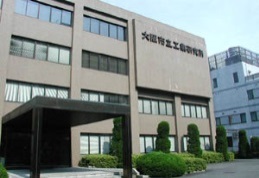 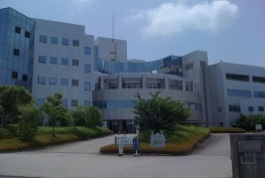 Ⅲ　業務運営及び財務内容の改善・効率化  など
1 自主・自律的な組織運営 : 　▼ 顧客サービス部門の機能整備 等 
2 業務運営の継続的向上のための取組 : 研究開発成果の評価と評価結果の共有　等
3 優れた職員の確保と能力向上に向けた取組
　　: 中長期的な視点に立った計画的・戦略的な職員の確保・育成　等
4 情報システム化の推進 :  事務処理の効率化と利用者ｻｰﾋﾞｽの向上に向けたｼｽﾃﾑ整備　
5 事業収入の確保と効率的な予算執行 
    : 顧客満足度の向上等による増収を支援機能強化に投資し企業に還元する好循環の運営 等
6 安全で透明な業務運営 : ｺﾝﾌﾟﾗｲｱﾝｽの徹底と危機管理対策(BCP策定等)の推進　等